Scenario Card
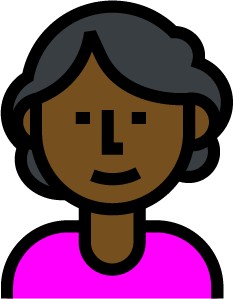 A Telraam sensor to measure traffic is installed on Maria’s window.  

The sensor has revealed high levels of traffic. Maria has to decide whether to share this data in an open format. 

If Maria decides to share this data, this will contribute towards better understanding the problem of mobility in the city and the appropriate design of solutions accordingly.

However, María is currently selling her apartment and she is afraid that, if she shared this data, less people would be interested in buying it.
Scenario Card
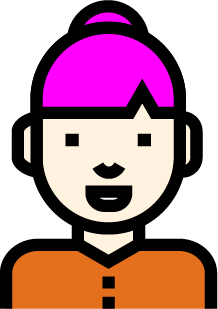 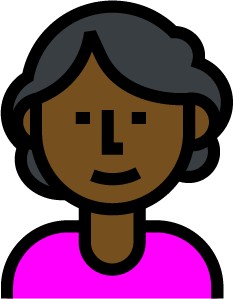 María lives in a very noisy street and this seriously affects her sleep. María decides to instal a sensor to measure noise pollution in her bedroom to understand noise levels (en dB) across different times during the day.  

Maria has to decide whether to share this data in an open format. 

If Maria shared this data, she contributes towards a better understanding of the noise pollution problem in her neighbourhood and the appropriate design of solutions accordingly.

However, María is afraid that the noise measures in her bedroom would reveal too much about her personal life.